Minnesota State IT Center of Excellence
A catalyst for collaboration and change!
Wilson Garland, Executive Director
Russell Fraenkel, Director of IT Career Pathways and Partnerships
1
IT Center Mission and Objectives
The Minnesota State IT Center of Excellence engages employers, educators, and learners to develop a more robust IT Workforce in Minnesota.
Increase interest and engagement in IT education
Enhance career success for IT students
Build capacity in IT-related programs at Minnesota State
2
High School Educator and Student Resources
Year-round Talent Development Program for Young Women in High School 

Mentorships, Internships, Skill-building, Awards Programs, Alumna Connections
No-cost Curriculum, Training, and Support for High School Teachers

Perfect for Virtual, Hybrid, and Classroom Use

Content/Assessments Align with Precision Exams

College and Career Module Links Students to Minnesota State
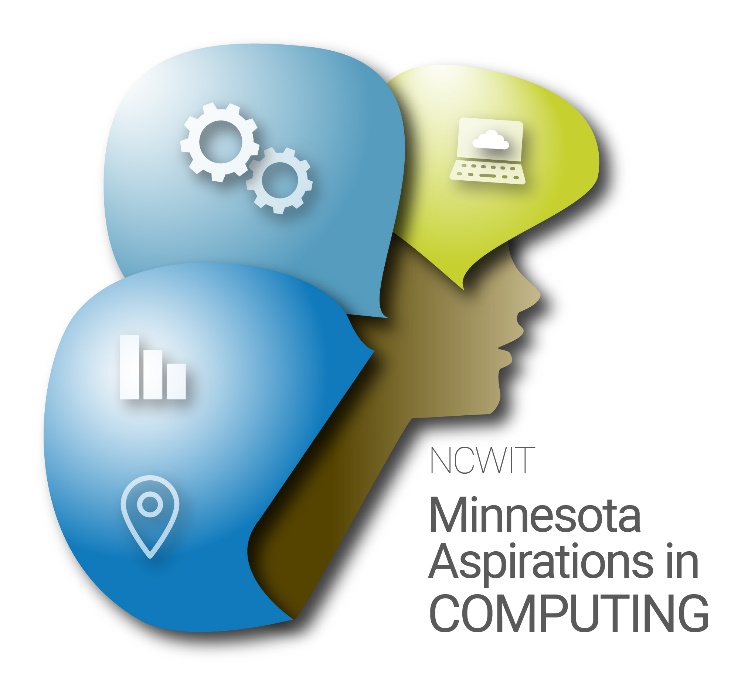 3
High School Educator and Student Resources
Virtual Professional Development Series for High School Students

Repository of Tech Professional Presentations and Discussions
Tech Experience Opportunities for K-12 Students

Resources for Educators, Parents, and Students

Coding, Engineering, Robotics, App Development, 
Web Design, Gaming, and more!
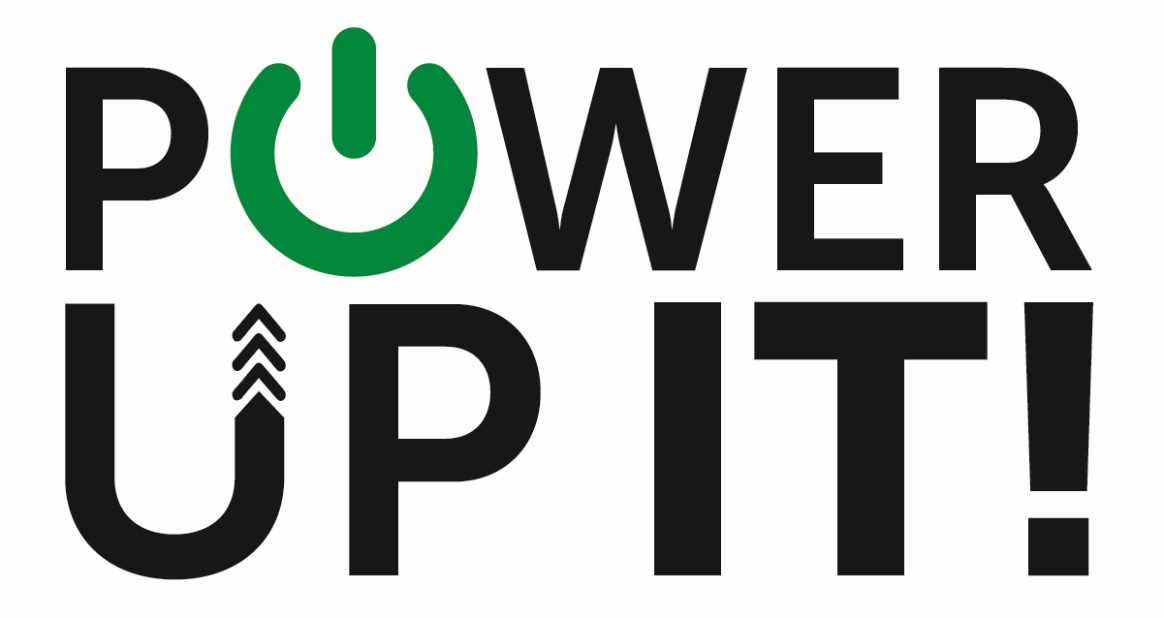 4
College Educator and Student Resources
Hands-On Learning
Faculty Development
Cyber Defense Competition
Data Science Competition
Cyber and Data Bootcamps
Annual Faculty Conference
Academic Webinar Series
Workshops
SAS/JUMP
NetLab+
Teaching with Agile and GitHub
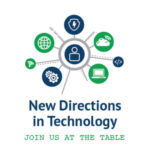 CCDC
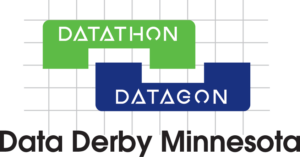 Curriculum Modules
Career Readiness & Exploration
Data Science
Cybersecurity
Agile Development
Career Readiness
Modules
Badges
Career Readiness Skill Badges
Career Exploration Tools
IT Connect Student Portal
Online Community
Career Portal
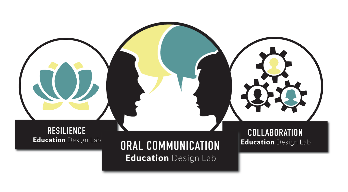 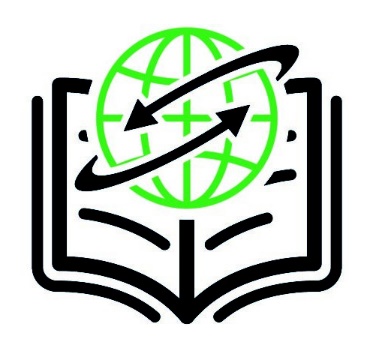 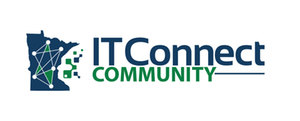 5
To Discuss Collaboration Opportunities, Contact:
Wilson Garland, Executive Director |  wilson.garland@metrostate.edu | 612-554-5887
Russell Fraenkel, Pathways Director | russell.Fraenkel@metrostate.edu |651-253-9438
6